Take Home Tabata Routine
Round 1: Jumping Jacks	(20 Sec)
Rest for 10 Seconds
Round 2: Jump Rope 		(20 Sec)
Rest for 10 Seconds
Round 3: Mummy Jacks 	(20 Sec)
Rest for 10 Seconds
Round 4: Jump Rope 		(20 Sec)
Rest for 10 Seconds
Round 5: Jumping Jacks 	(20 Sec)
Rest for 10 Seconds
Round 6: Jump Rope 		(20 Sec)
Rest for 10 Seconds
Round 7: Mummy Jacks 	(20 Sec)
Rest for 10 Seconds
Round 8: Jump Rope 		(20 Sec)
Rest for 10 Seconds
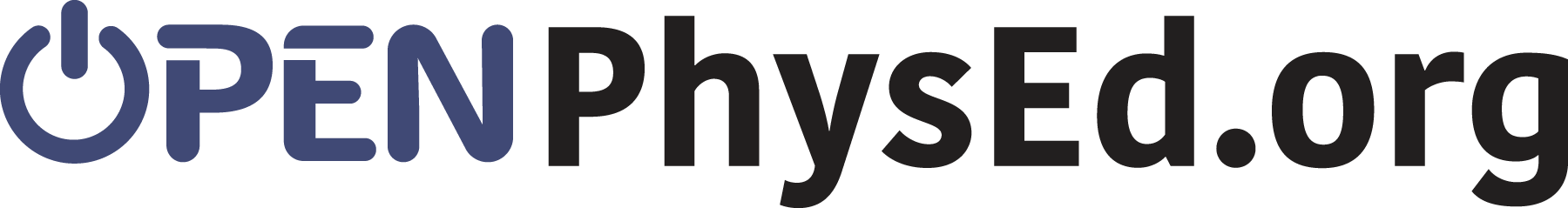 Take Home Tabata Routine
Round 1: SlowMo Push Ups (20 Sec)
Rest for 10 Seconds
Round 2: SlowMo Squats	(20 Sec)
Rest for 10 Seconds
Round 3: Power Push Ups	(20 Sec)
Rest for 10 Seconds
Round 4: Power Squats	(20 Sec)
Rest for 10 Seconds
Round 5: SlowMo Push Ups (20 Sec)
Rest for 10 Seconds
Round 6: SlowMo Squats 	(20 Sec)
Rest for 10 Seconds
Round 7: Power Push Ups (20 Sec)
Rest for 10 Seconds
Round 8: Power Squats 	(20 Sec)
Rest for 10 Seconds
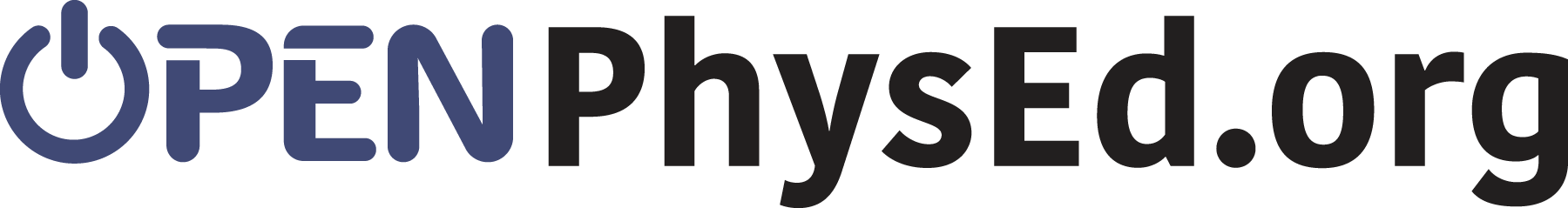 Take Home Tabata Routine
Round 1: Plank Jacks		(20 Sec)
Rest for 10 Seconds
Round 2: Plank Arm Lifts	(20 Sec)
Rest for 10 Seconds
Round 3: Plank Holds 		(20 Sec)
Rest for 10 Seconds
Round 4: Planks Leg Lifts	(20 Sec)
Rest for 10 Seconds
Round 5: Plank Jacks 		(20 Sec)
Rest for 10 Seconds
Round 6: Plank Arm Lifts	(20 Sec)
Rest for 10 Seconds
Round 7: Plank Holds		(20 Sec)
Rest for 10 Seconds
Round 8: Plank Leg Lifts	(20 Sec)
Rest for 10 Seconds
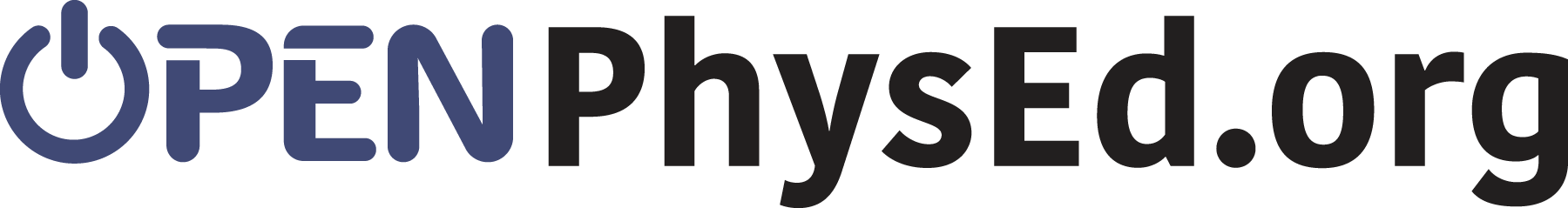 Take Home Tabata Routine
Round 1: Downward Dog	(20 Sec)
Rest for 10 Seconds
Round 2: Mountain Pose	(20 Sec)
Rest for 10 Seconds
Round 3: Triangle Pose R 	(20 Sec)
Rest for 10 Seconds
Round 4: Forward Fold	(20 Sec)
Rest for 10 Seconds
Round 5: Downward Dog 	(20 Sec)
Rest for 10 Seconds
Round 6: Mountain Pose	(20 Sec)
Rest for 10 Seconds
Round 7: Triangle Pose L	(20 Sec)
Rest for 10 Seconds
Round 8: Forward Fold 	(20 Sec)
Rest for 10 Seconds
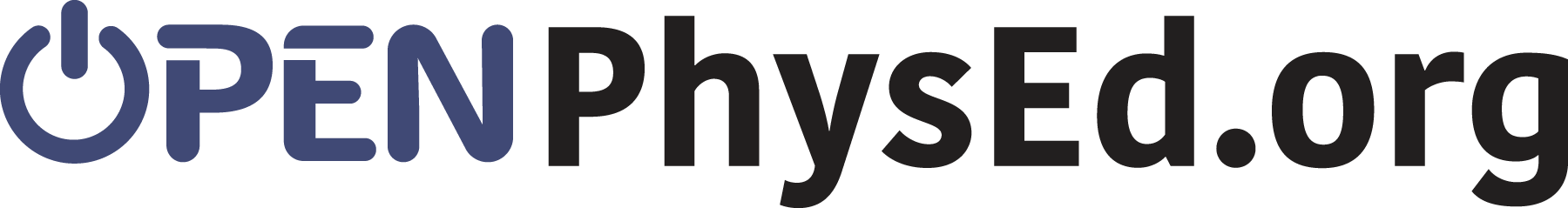 Take Home Tabata Routine
Round 1: Jumping Jacks	(20 Sec)
Rest for 10 Seconds
Round 2: SlowMo Push Ups (20 Sec)
Rest for 10 Seconds
Round 3: Plank Jacks		(20 Sec)
Rest for 10 Seconds
Round 4: Downward Dog 	(20 Sec)
Rest for 10 Seconds
Round 5: Jump Rope	 	(20 Sec)
Rest for 10 Seconds
Round 6: SlowMo Squats	(20 Sec)
Rest for 10 Seconds
Round 7: Plank Arm Lifts 	(20 Sec)
Rest for 10 Seconds
Round 8: Forward Fold	(20 Sec)
Rest for 10 Seconds
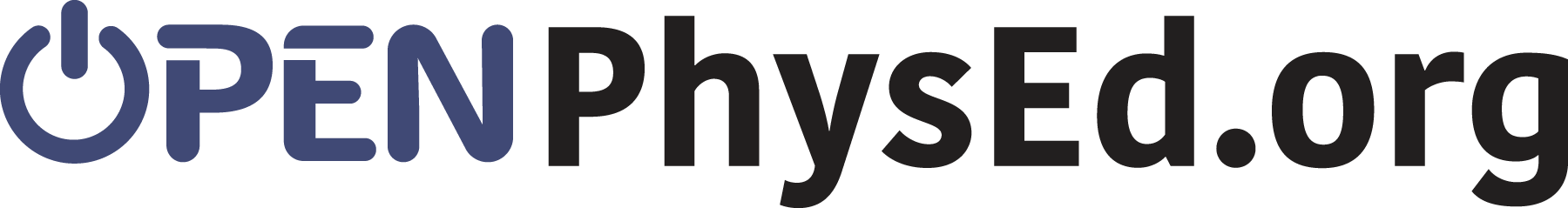